Týdenní přehled epidemické situace a stavu očkovánív Královéhradeckém kraji
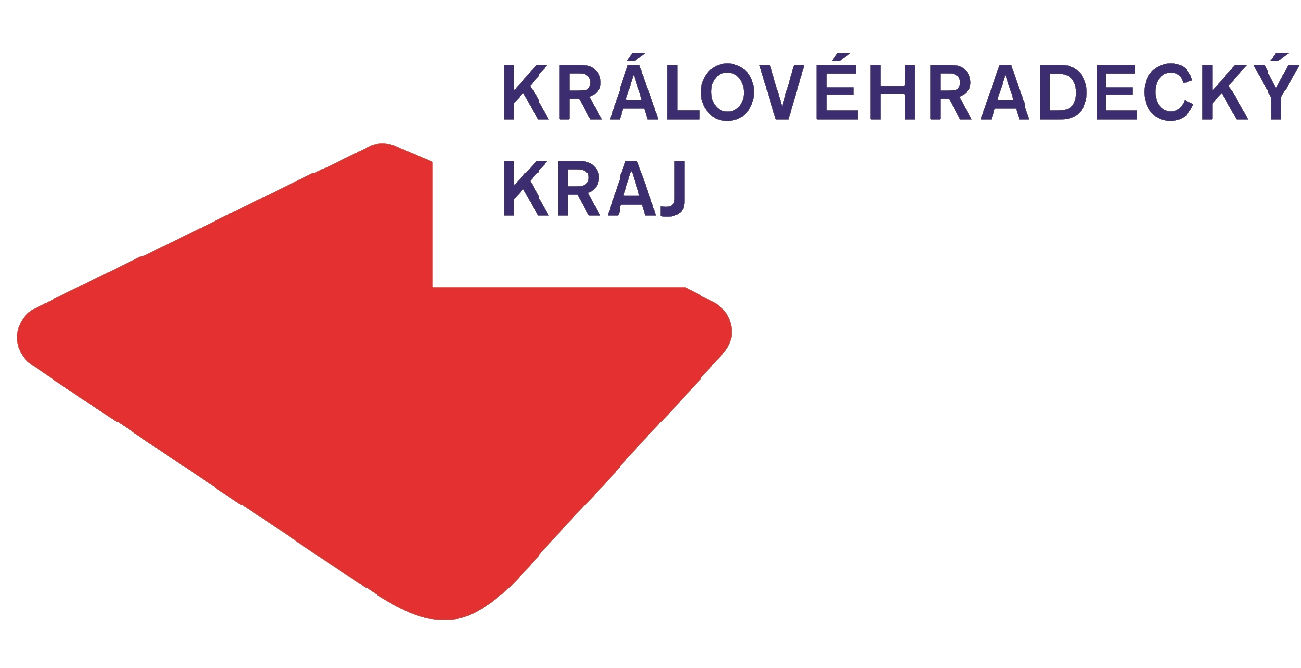 Aktuální situace v Královéhradeckém krajik 11. 4. 2021 včetně
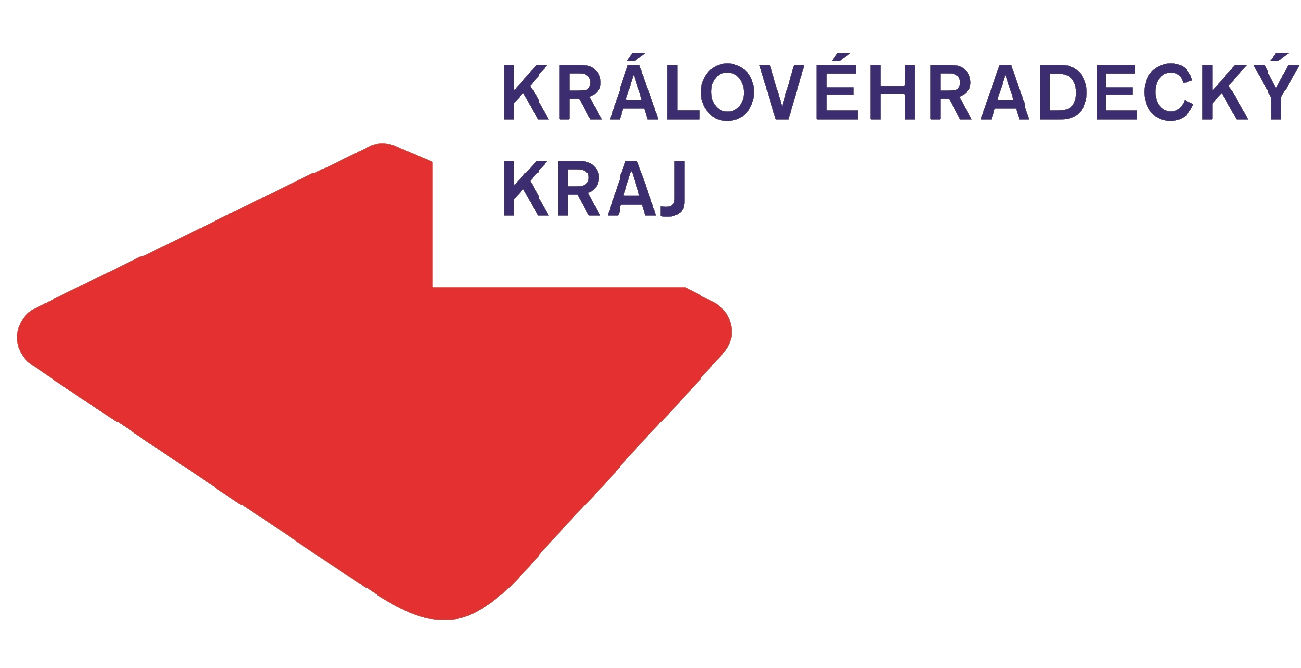 Kapacita C+ lůžek v Královéhradeckém kraji
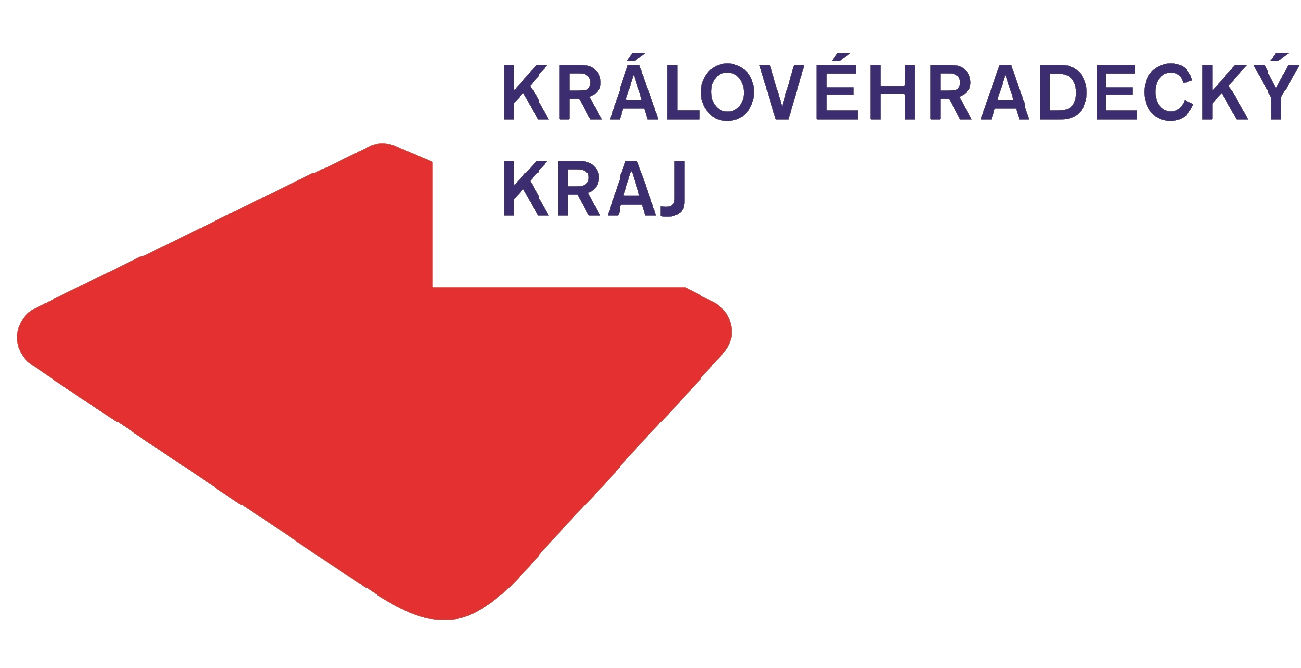 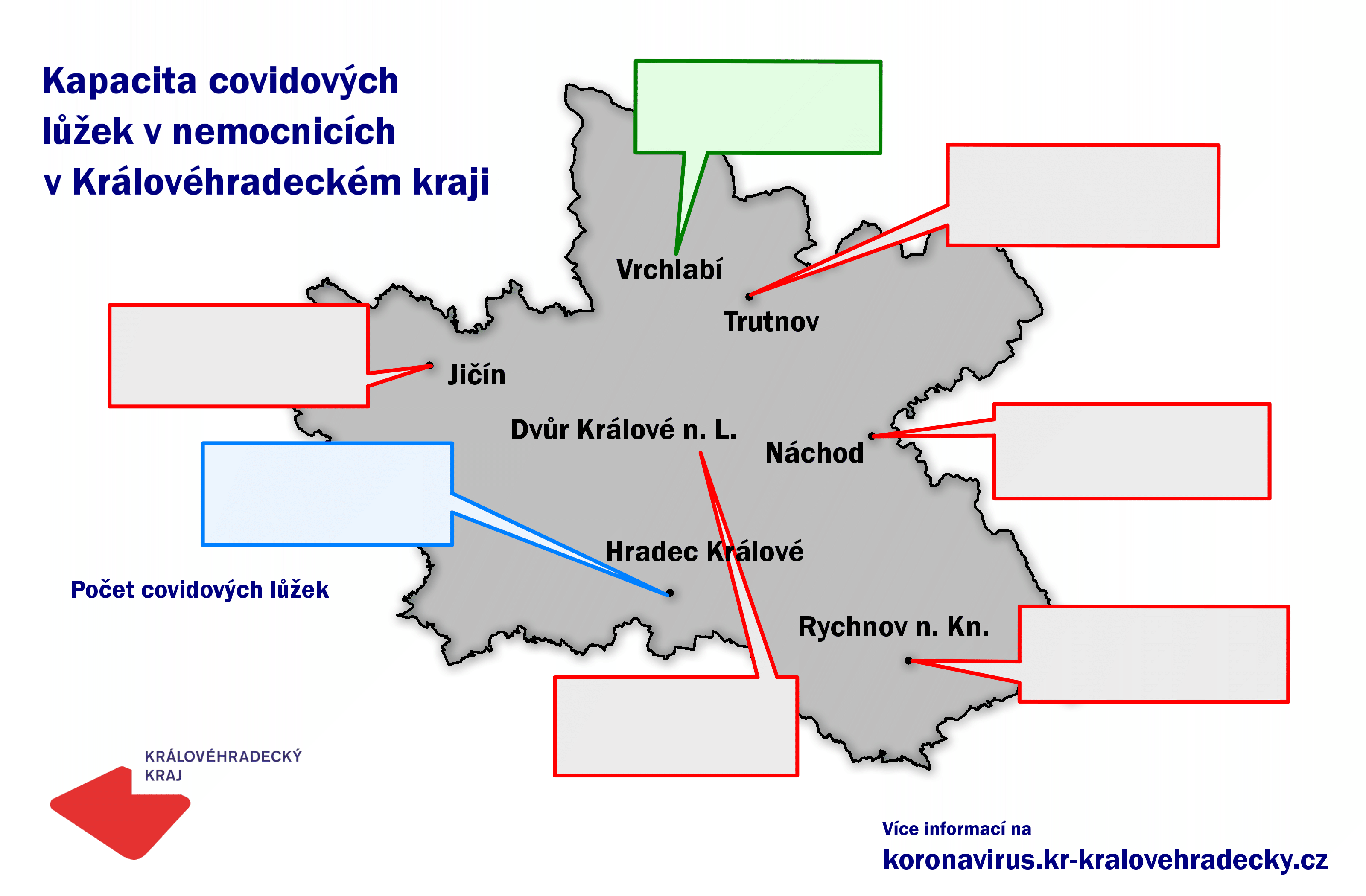 Nemocnice Vrchlabí
JIP = 3
Standardní lůžka = 20
ON Trutnov
JIP = 10
Standardní lůžka = 24
ON Jičín
JIP = 10
Standardní lůžka = 89
ON Náchod
JIP = 25
Standardní lůžka = 80
Fakultní nemocnice HK
JIP = 53
Standardní lůžka = 130
502
Nemocnice Rychnov n. Kn.
JIP = 10
Standardní lůžka = 22
MN Dvůr Králové n. L.
JIP = 0
Standardní lůžka = 26
Nasazení Armády ČR
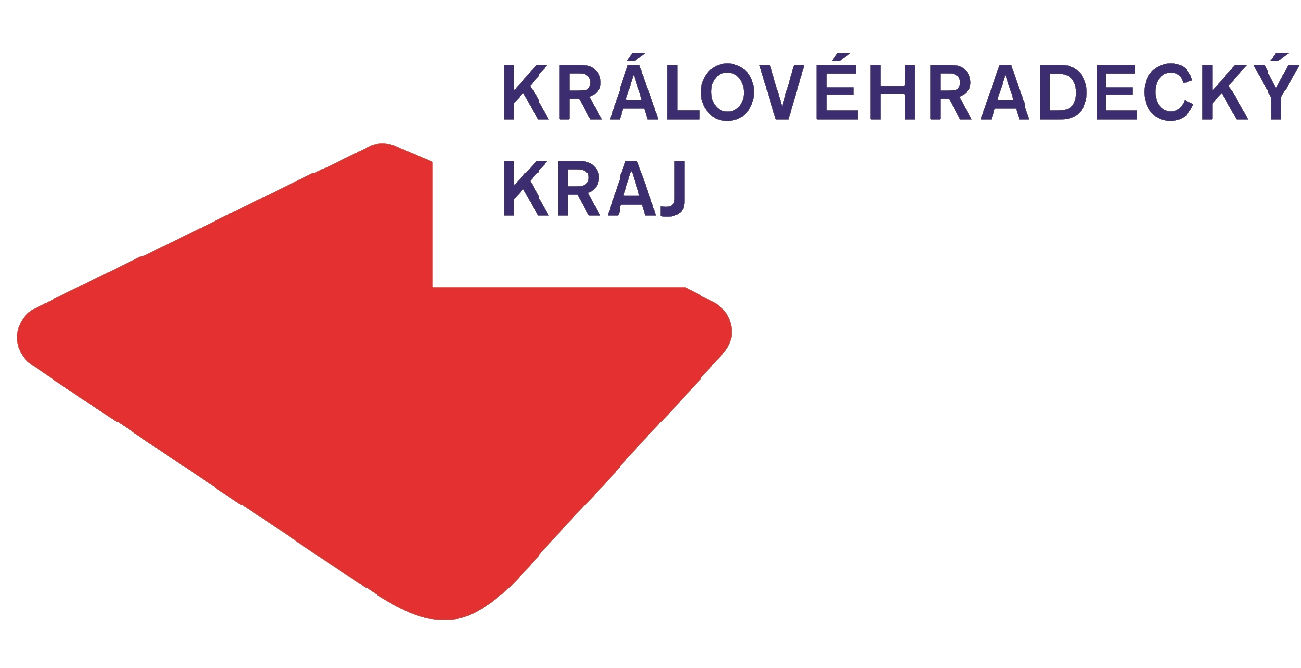 Celkový počet dodaných a podaných dávek k 11.4.
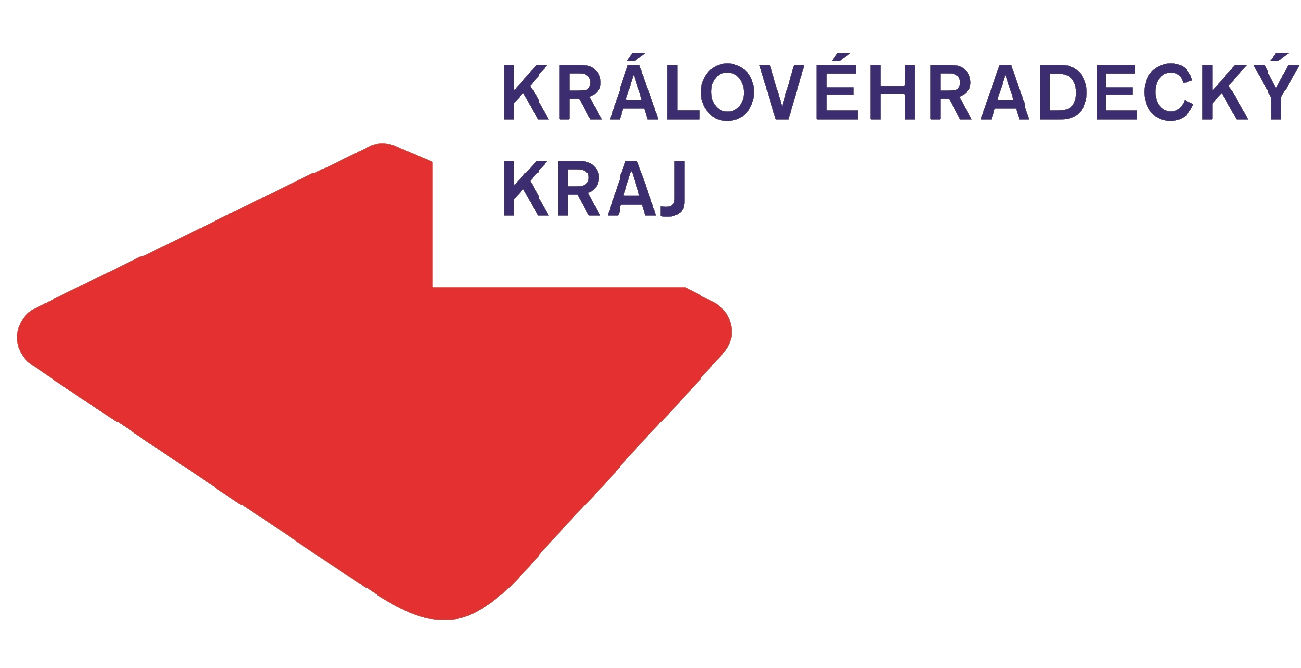 Očkování od 2. ledna do 11. dubna 2021
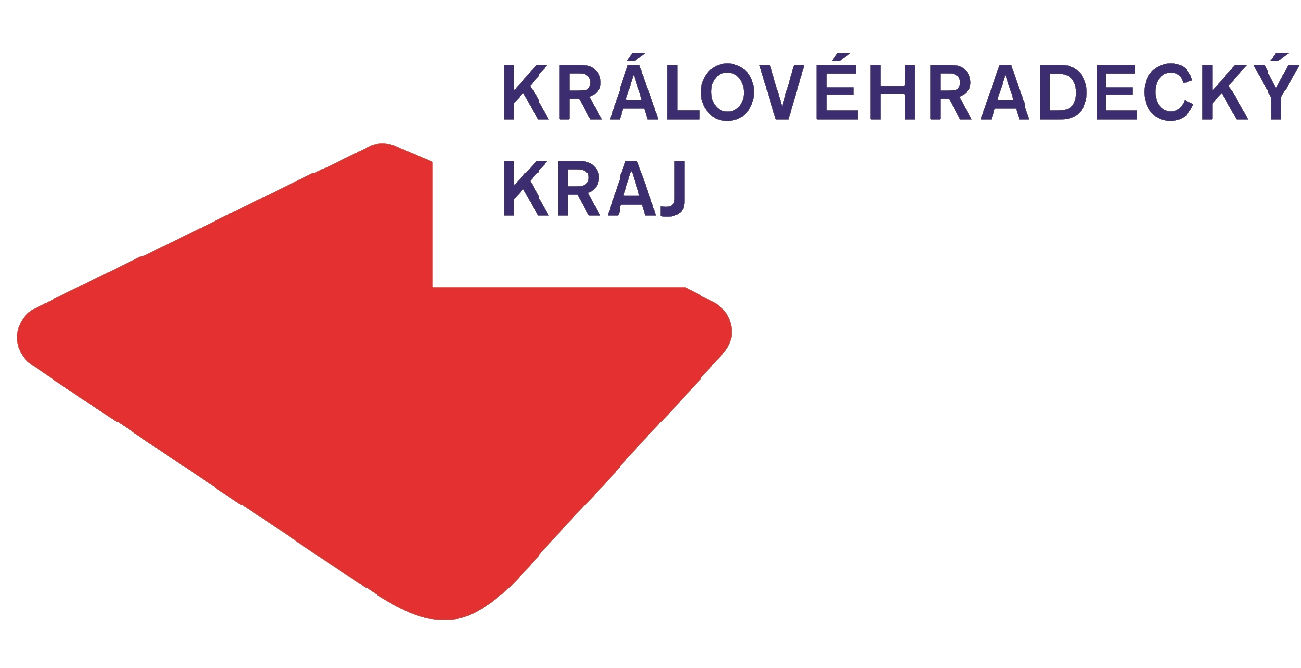 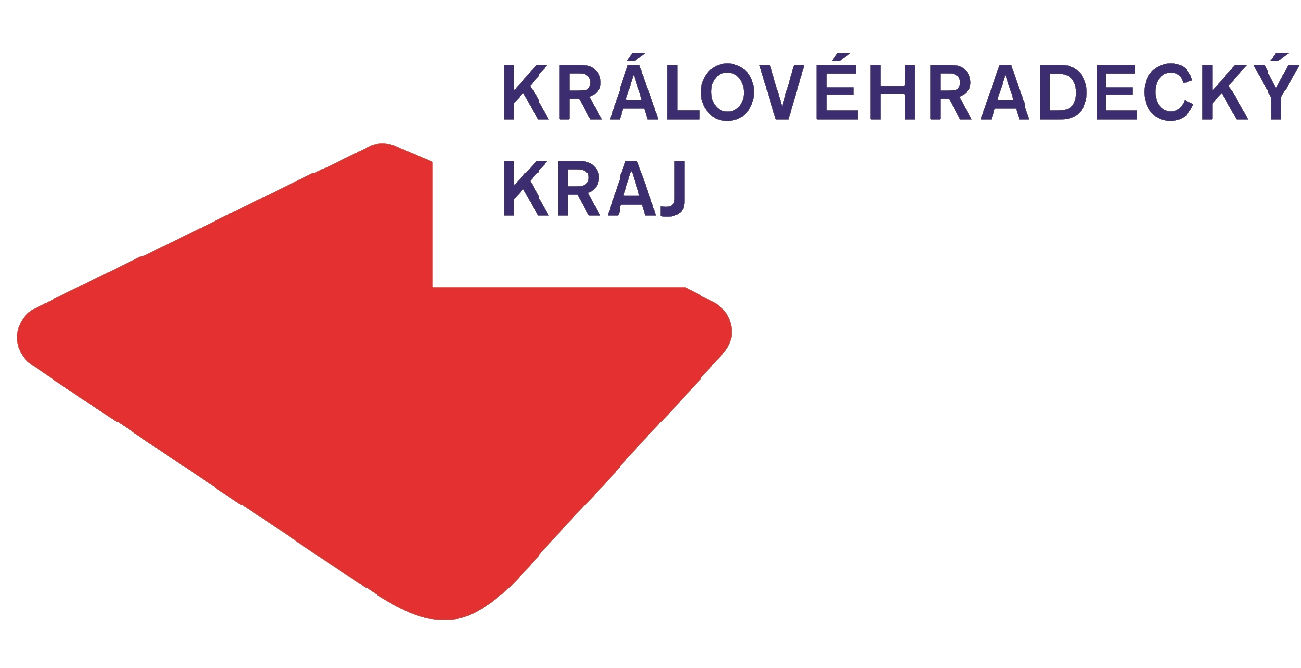 Počet očkování k 11. 4. 2021
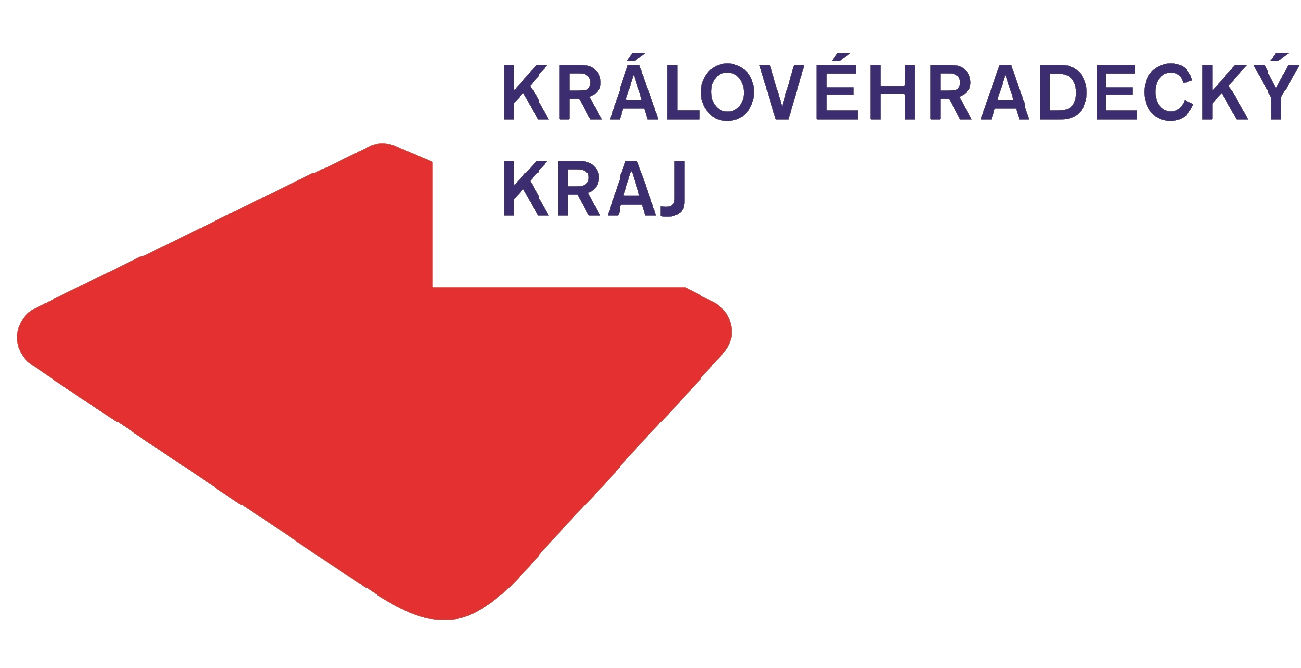 Počet osob – dvě dávky - k 11.4.2021
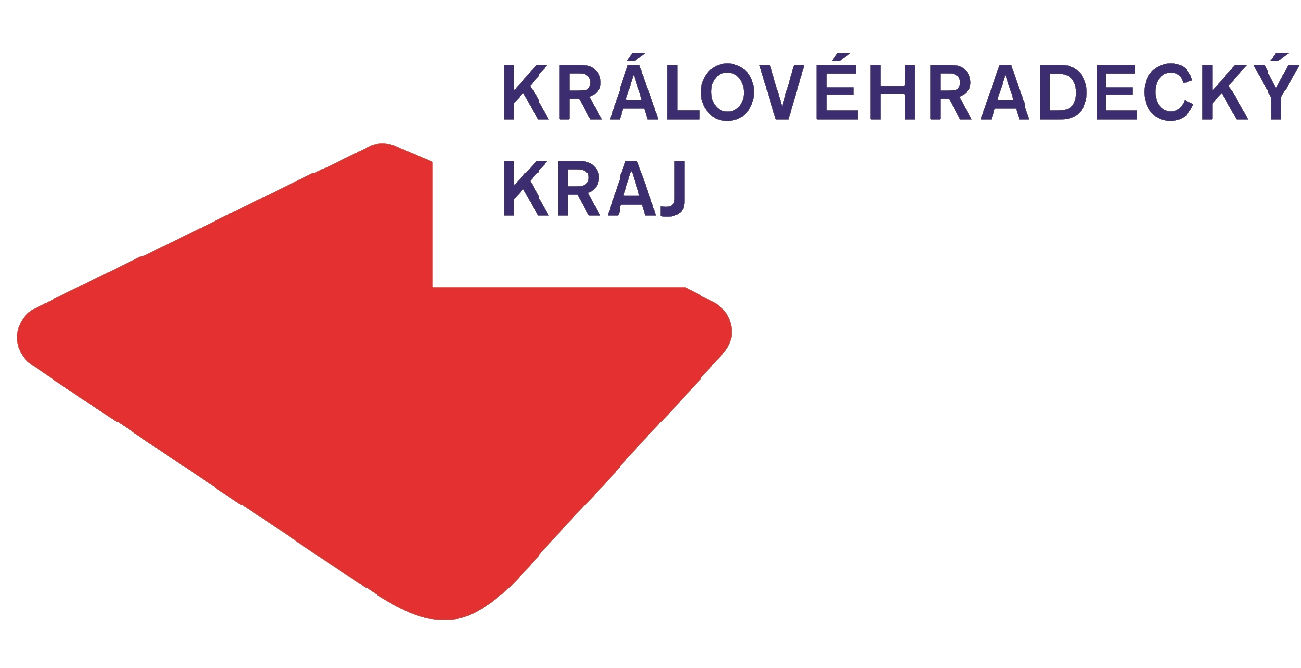 Celkem očkováno dávek:
112 419
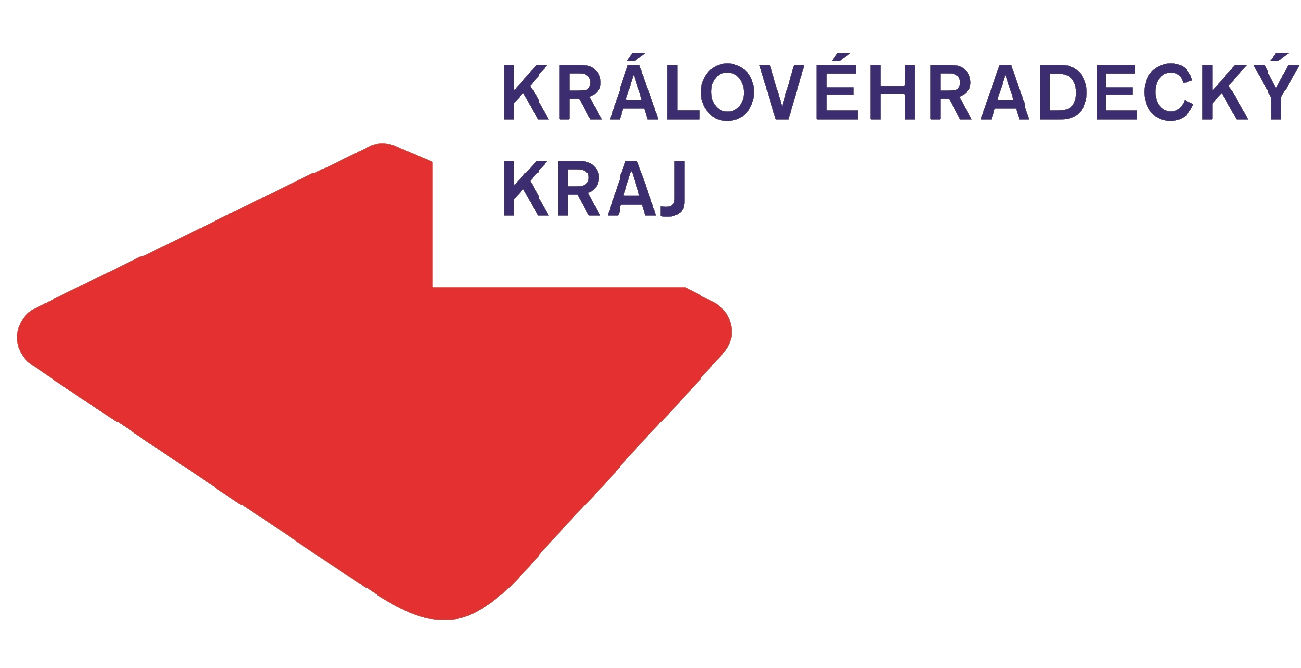 Vakcinace u praktických lékařů
Stav k 11. 4. 2021
Zdroj: Informační systém infekční nemoci (ISIN) – modul očkování
Očkovaní v krajích (podle místa podání)
Stav k 11. 4. 2021
Počty unikátních osob (nikoli dávek)
Počet vakcinovaných osob na 1000 obyvatel
Počet vakcinovaných osob na 1000 obyvatel
≥ 150,0
140,00–149,99
120,00–139,99
< 120,00
LBK
ULK
HKK
KVK
PHA
PAK
MSK
STC
OLK
PLK
VYS
ZLK
JMK
JHC
Zdroj: Informační systém infekční nemoci (ISIN) – modul očkování